Plateforme d’Accompagnement et de Répit des Aidants de personnes atteintes de la maladie d’Alzheimerou troubles apparentés
3, Bd Albert Camus95200 Sarcelles
4ème étage, bureau 405
Tel : 07 71 35 54 71 ou 09 50 25 92 16plateforme.aidants@ose-france.org
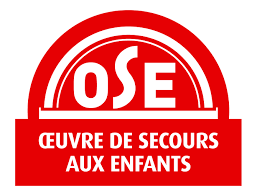 PROGRAMME D’ACTIVITÉS DU MOIS DE OCTOBRE 2024
Prendre soin de soi

Atelier SOPHROLOGIE
Jeudi  17 Octobre
De 14h30 à 15h30,  2 euros

Atelier MASSAGE
Lundi 21 Octobre
De 14h00 à 17h00
Tranche d’une ½ heure
* Participation 5 euros. 

Atelier GYM DOUCE
Mercredi 30 Octobre
De 14h30 à 15h30
Ecoute, informations, conseils, soutien, orientation 
Permanence téléphonique 
Du lundi au vendredi de 9h30 à 13h00 et de 13h30 à 17h00
Rencontrer la psychologue - Sur RDV dans nos locaux
Lundi, Mardi, Jeudi, Vendredi de 10h00 à 12h30
Lundi, mardi, jeudi et vendredi  de 14h00 à 17h00
Le soir : Lundi 07 Octobre de 13h30 à 20h00
-  RDV à domicile possible, selon les cas.
Besoin de répit
2h00 d’accueil gratuit de votre proche
Dans nos locaux
Les mercredis de 10h00 à 12h00
ou 1 à 3 heures d’accompagnement  à domicile
 (nous consulter pour les modalités)
Groupe de Parole
Mardi 15 Octobre
 Animé par France Alzheimer
De 14h00 à 16h00
Dans nos locaux,
 inscription nécessaire.
NOUVEAU
Création d’un atelier « ART & Culture » pour les aidants
Jeudi 10 Octobre 
De 14h à 16h 
Avec la Compagnie des myosotis